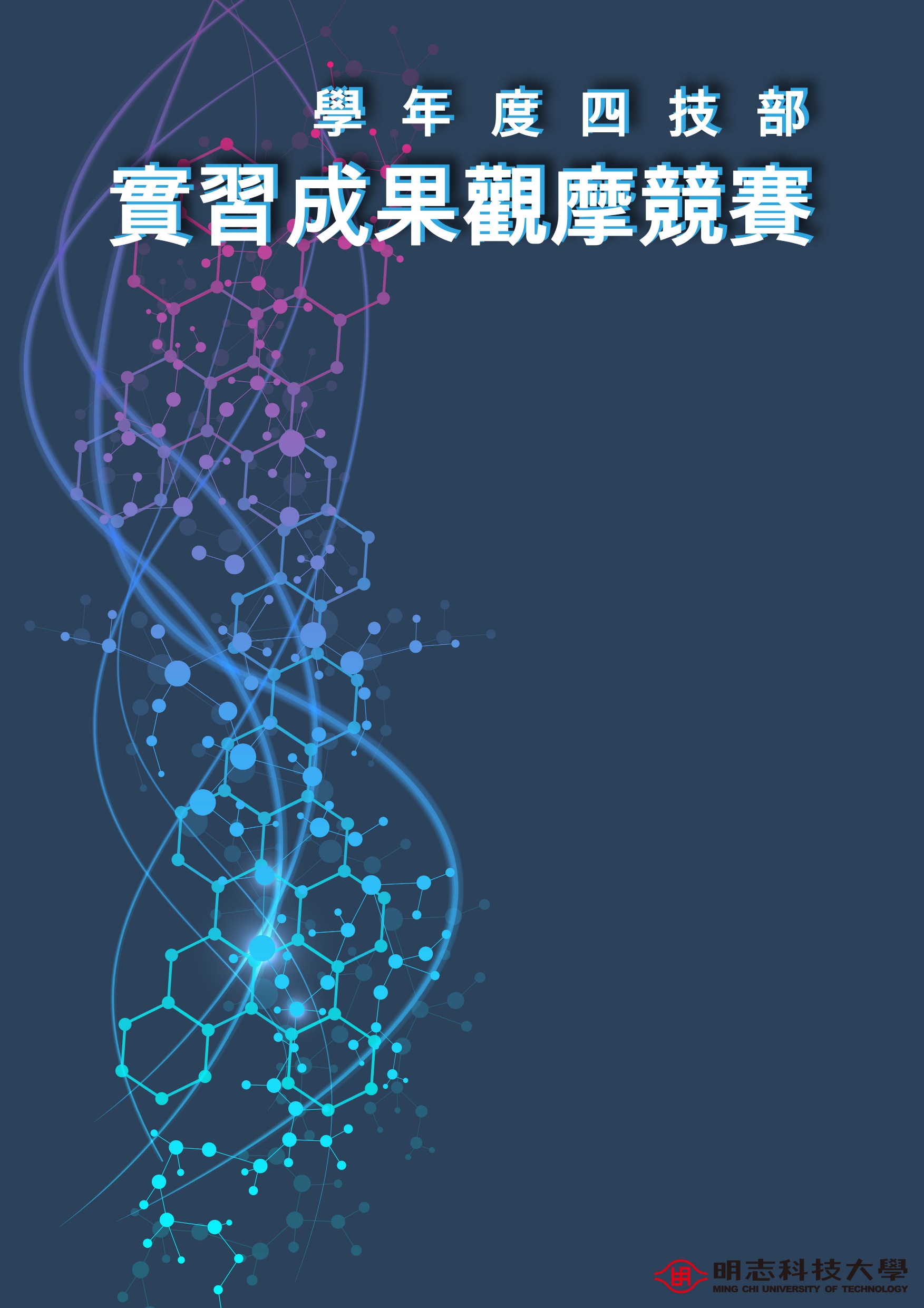 110
專業主題
內容摘要
方塊大小可自行調整
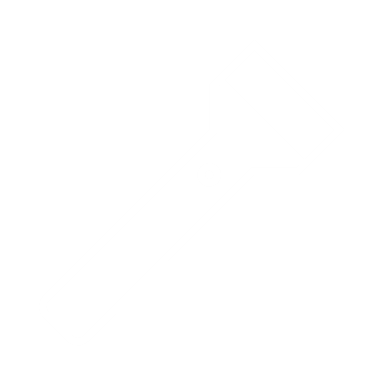 實習成果
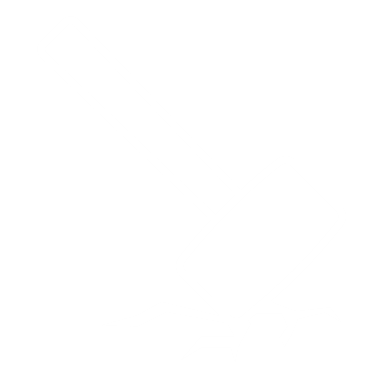 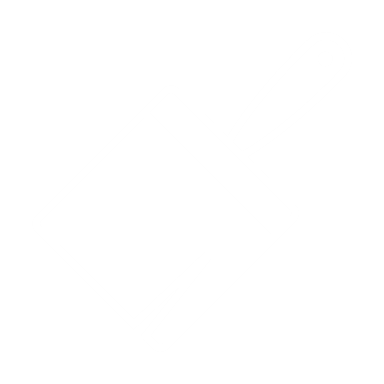 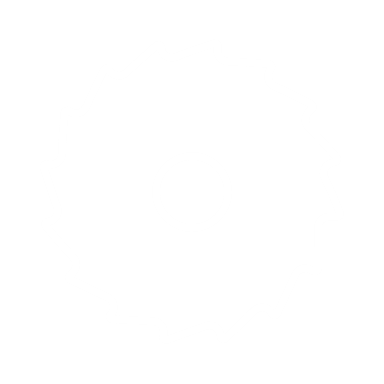 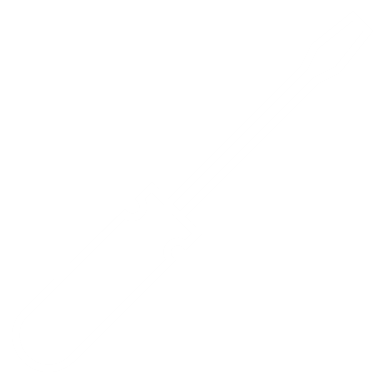 姓名：　　　　　　實習單位：　　　　　　　　實習期間：
輔導老師：　　　　實習部門：　　　　　　　　指導主管：
科系名稱